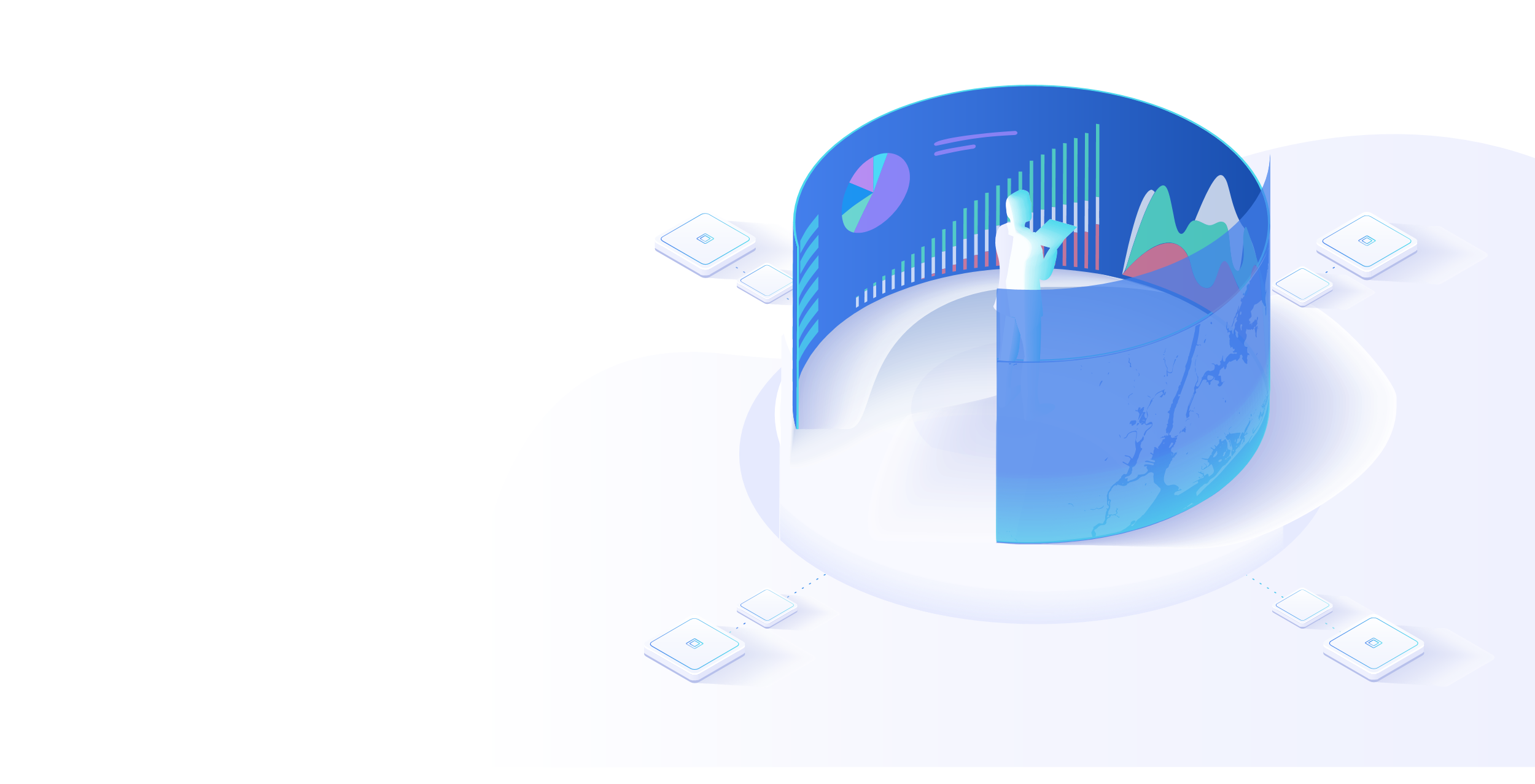 2021
Agosto 18
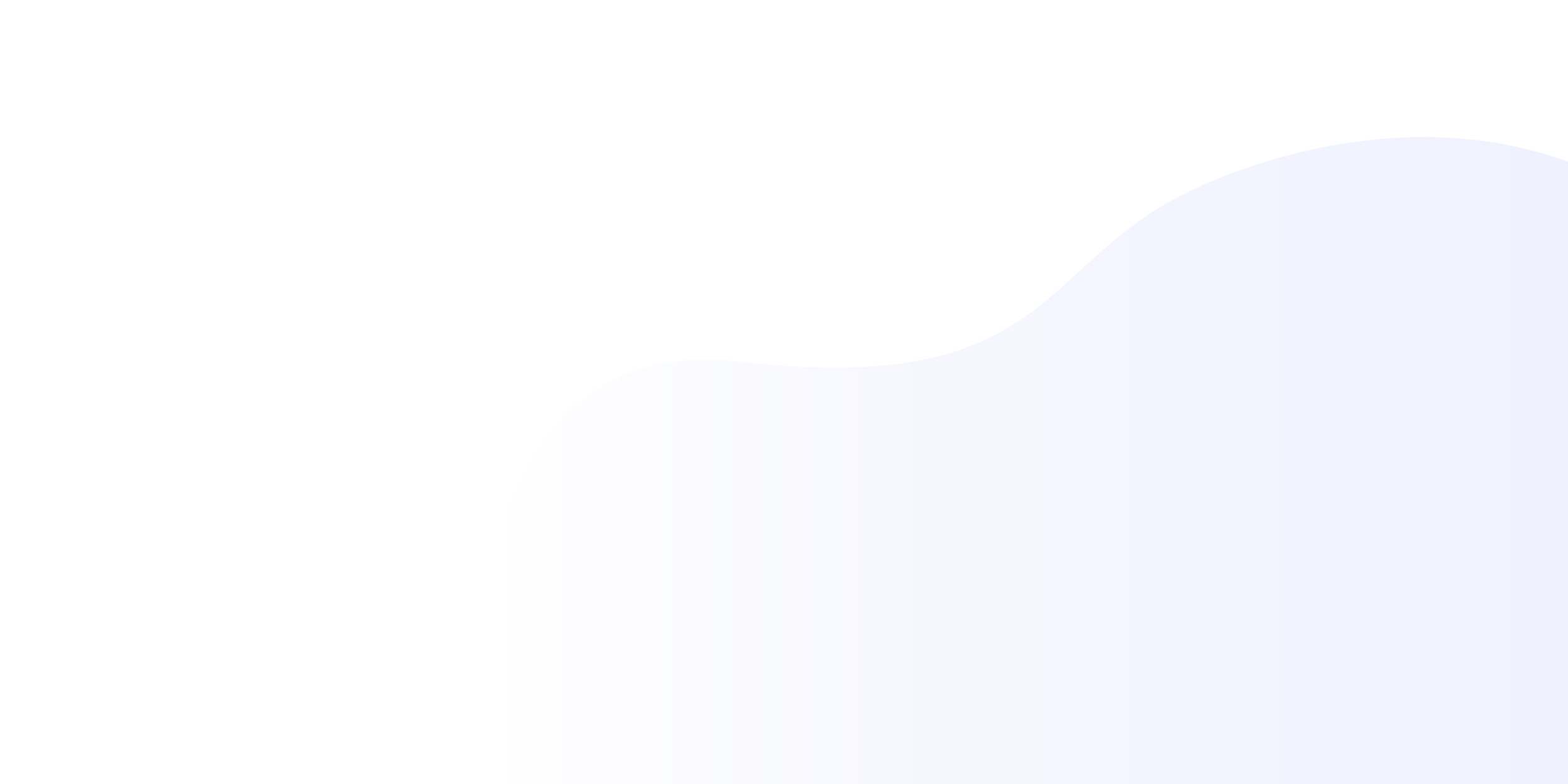 Programa de Acompañamiento a Deudores - PAD
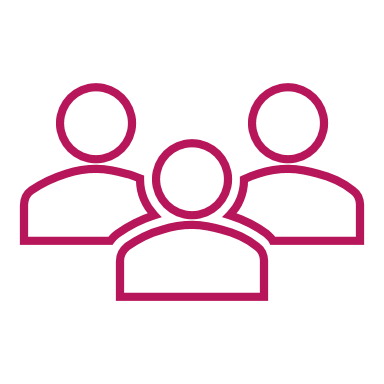 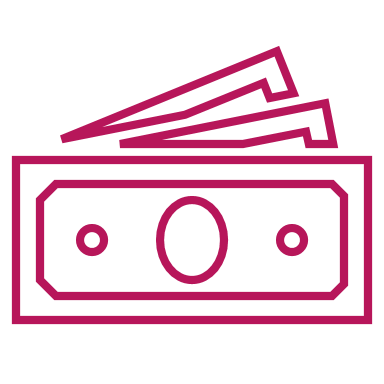 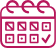 Entre el 1 de agosto de 2020 y el 11 de agosto de 2021
$37,2 billones Redefinición de las condiciones del crédito
2,217,063 deudores
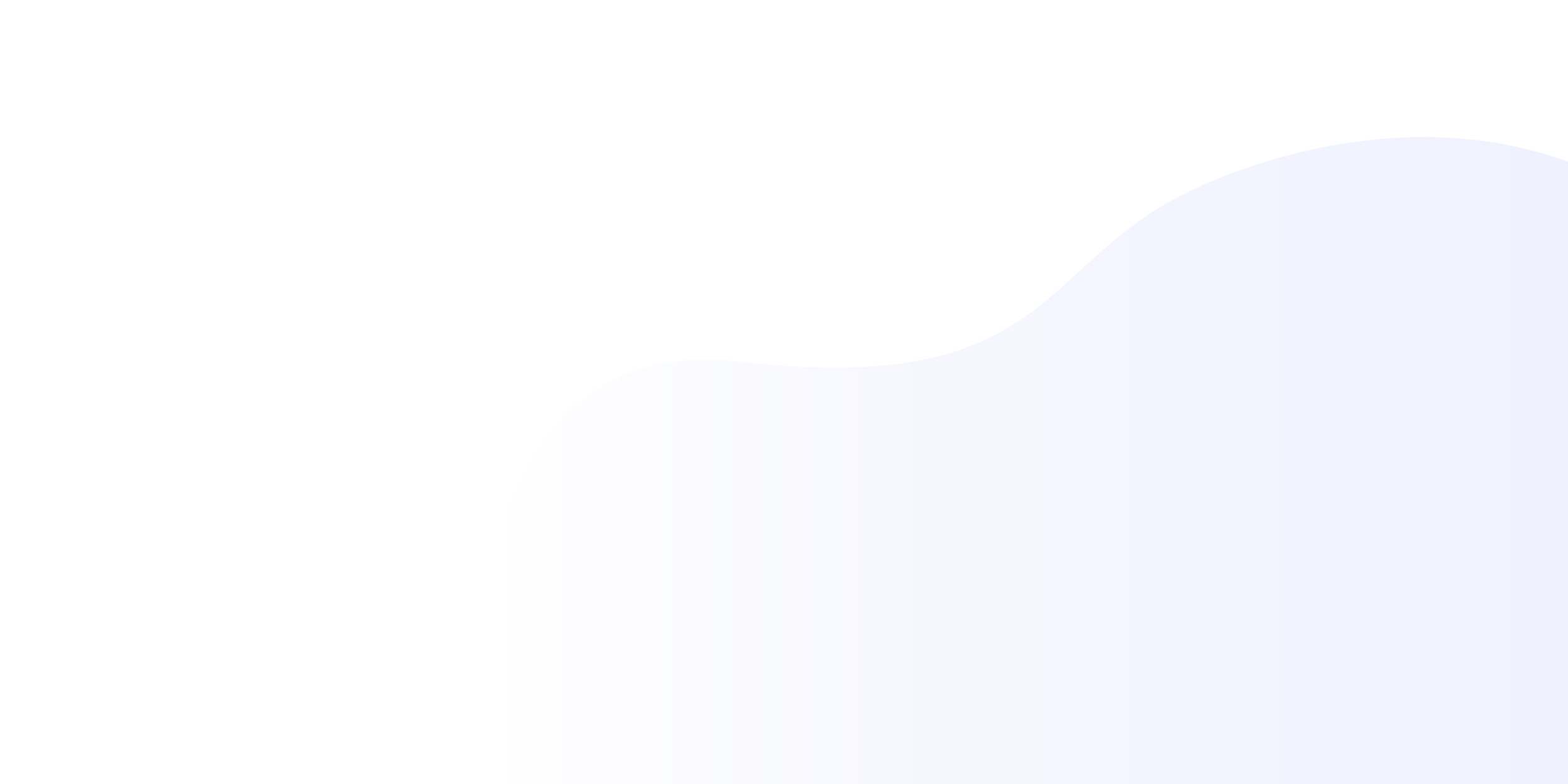 Crédito a empresas y hogares
20 de marzo 2020 al 06 de agosto 2021
$514.26 b desembolsos
411,266,646 operaciones
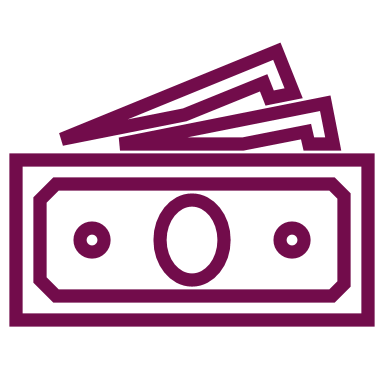 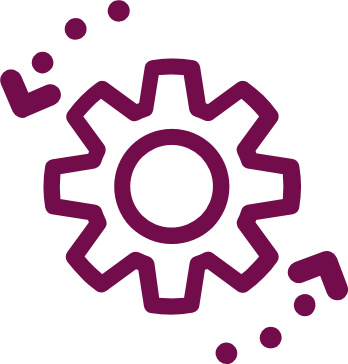 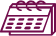 $17.48 b desembolsos
14,054,770 operaciones
Del 24 de julio al 06 de agosto 2021
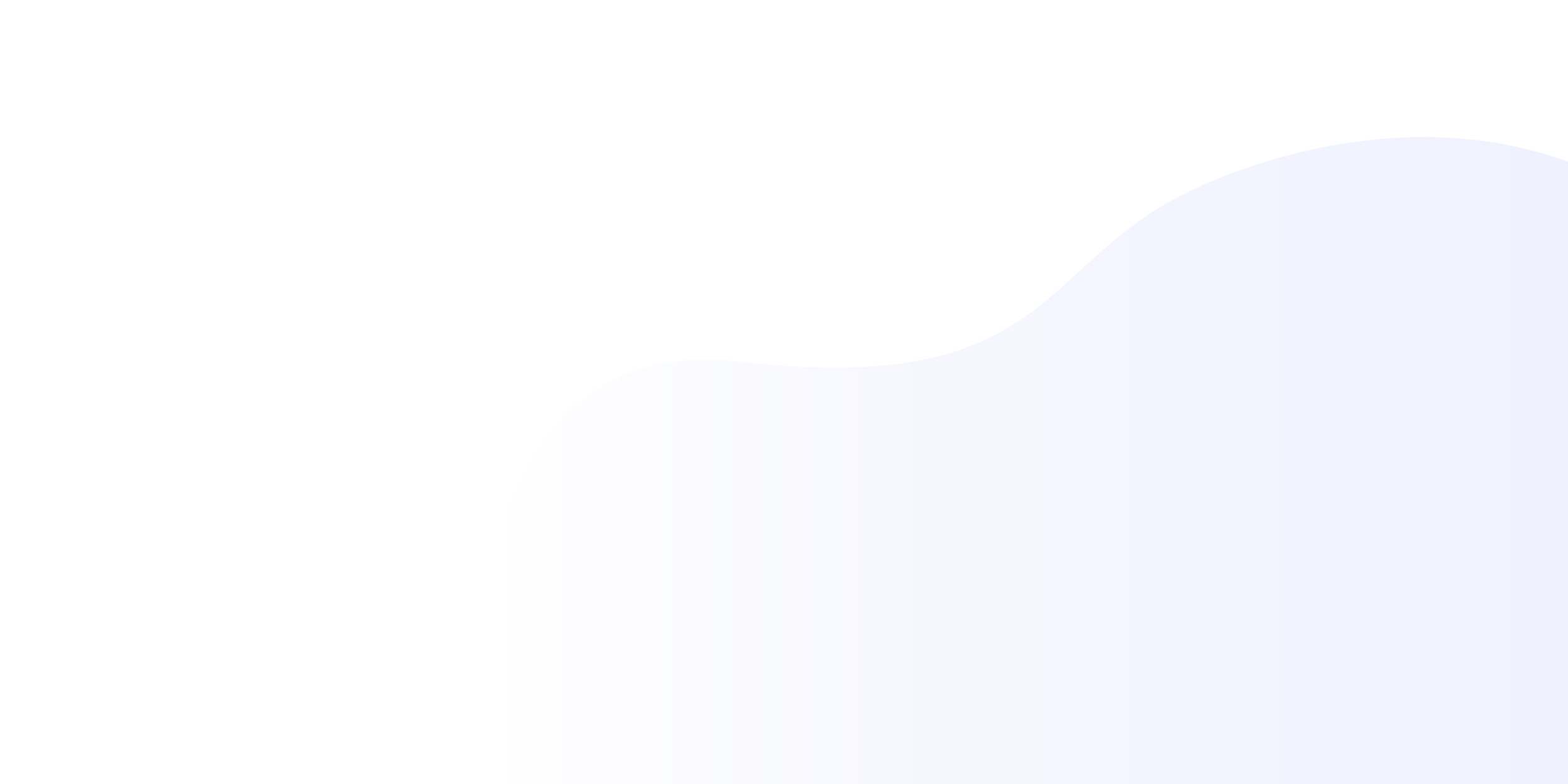 Créditos con garantías FNG
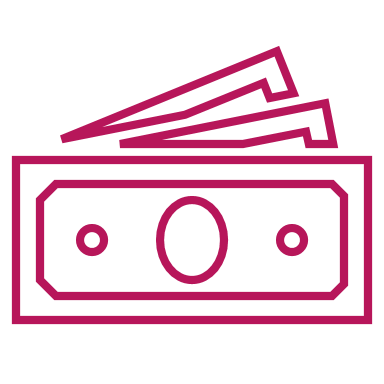 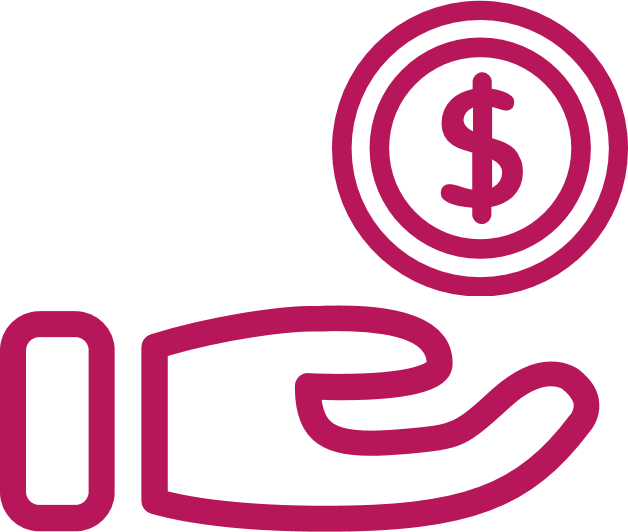 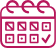 $19.9 b desembolsados
797,669 créditos
Al 11 de agosto